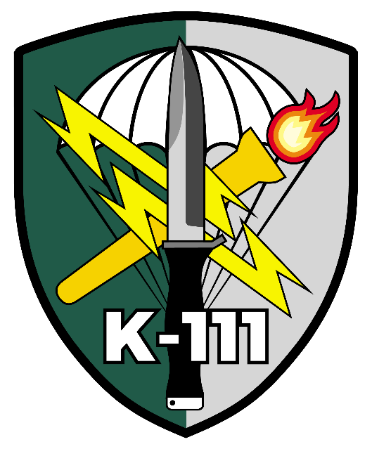 Bezpečnostní realita vybraných regionůTéma 1 Politicko-vojenská situace v Ruské federaci
plk. gšt. Mgr. Ing. Libor Kutěj, Ph.D.
vedoucí Katedry zpravodajského zabezpečení
Teze: Eurasie představuje kontinent mezi Evropou a Asií, od nichž se liší jak geopoliticky, tak i kulturně, resp. civilizačně.
pojetí Ruska jako entity, která není evropská, ani asijská, ale euroasijská
eurasianismus
plk. gšt. Mgr. Ing. Libor Kutěj, Ph.D.
vedoucí Katedry zpravodajského zabezpečení
Rusko má být jednou z velmocí v novém multipolárním mezinárodním systému

praktickou politickou doktrínou je tzv. multivektorový přístup k zahraniční politice prosazující národní zájmy a obnovení velmocenského statusu země
Eurasianismus
plk. gšt. Mgr. Ing. Libor Kutěj, Ph.D.
vedoucí Katedry zpravodajského zabezpečení
Eurasianismus - systematický soubor teoretických koncepcí podporovaných zjm. intelektuály

zvláštní kultura, resp. civilizační okruh či sféra, kde se prolínají přírodní a sociální svazky ruského
národa a národů Ruska, které nejsou ani Evropany,
ani Asiaty, ale právě eurasijci
současná ruská geopolitika (neo-euroasianisté)
přijala Mackinderovu teorii Heartlandu
plk. gšt. Mgr. Ing. Libor Kutěj, Ph.D.
vedoucí Katedry zpravodajského zabezpečení
Podle euroasijského učení je základní myšlenkou odmítnutí Evropy, její kultury, liberální ideologie a individualismu.



Eurasianismus odmítá spolupráci s Evropou, se Západem.



								   Unikátní postavení Ruska
								   jako osobitého sociokulturního světa
								   ohraničeného na západě Evropou a na
								   jihu a východě Asií.
plk. gšt. Mgr. Ing. Libor Kutěj, Ph.D.
vedoucí Katedry zpravodajského zabezpečení
„Ruská a sovětská zahraniční politika byly vždy pod kontrolou chladných realistů, kteří vidí životy jako statistiky, čas jako dočasné zdržení a hranice jako prozatímní fikci.“

„Proč je Rusko tak úspěšné? Jeho zahraniční politika je založena na chladných kalkulacích ruských národních zájmů, nic víc.“
							
								      
                                                                        Dr. Lamon Colucci
plk. gšt. Mgr. Ing. Libor Kutěj, Ph.D.
vedoucí Katedry zpravodajského zabezpečení